Брошюра «Бюджет для граждан»
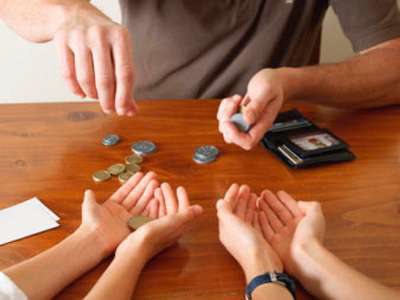 Финансовое управление  Администрации МО «Боханский район» Иркутской области
Определение бюджета, виды бюджета
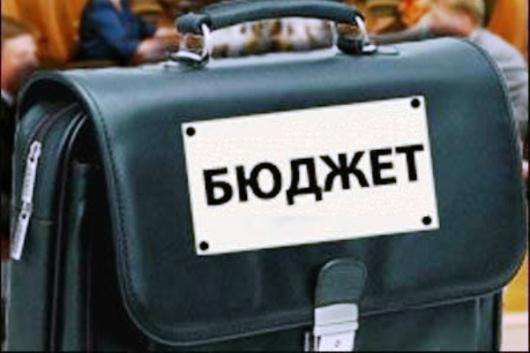 БЮДЖЕТ - форма образования и
расходования денежных средств для решения
задач и функций государства и местного
самоуправления
Каждое публично-правовое образование имеет свой
БЮДЖЕТ:
1) Российская Федерация - федеральный бюджет,
2) Субъекты Российской Федерации – областной,
краевой, республиканские бюджеты;
3) Муниципальные районы, городские округа,
городские и сельские поселения – местные бюджеты.
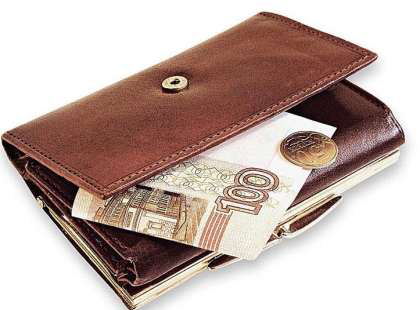 Бюджеты публично-правовых образований Боханского района
В 2013 и на плановый период 2014-2015
годы решением  Думы муниципального
образования «Боханский район» Иркутской области и решениями Дум
сельских поселений муниципального района
сформирован консолидированный бюджет
муниципального  образования «Боханский район»
Иркутской области, в том числе:
1). Бюджет муниципального образования «Боханский район»;
3). 13 бюджетов сельских поселений
муниципального  образования  «Боханский район» Иркутской области.
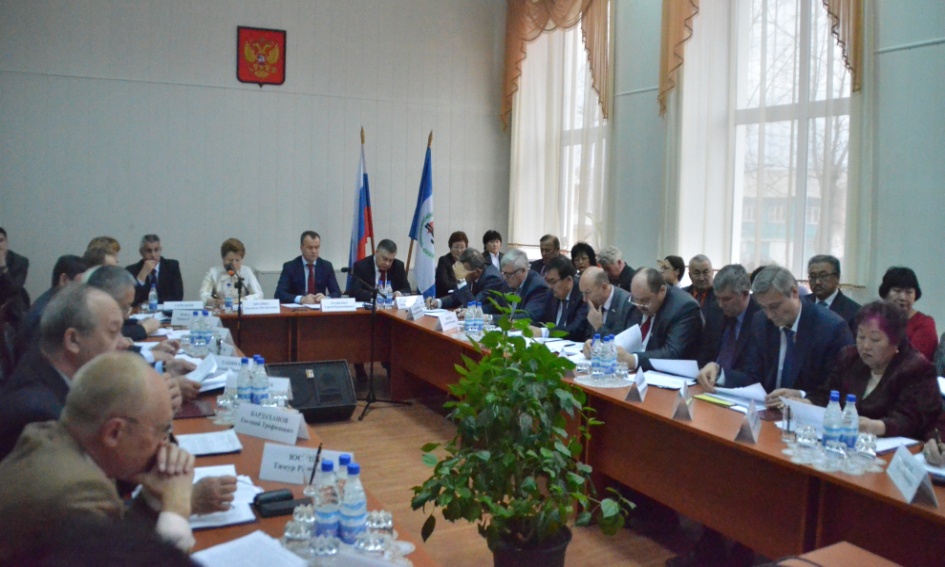 Основные параметры бюджета
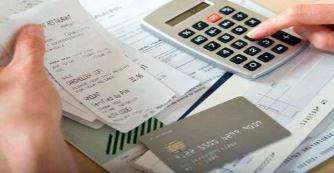 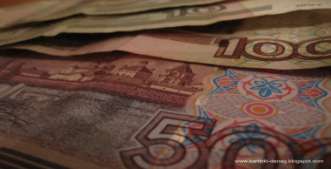 Поступающие в бюджет денежные
средства или ДОХОДЫ БЮДЖЕТА
Выплачиваемые из бюджета денежные
средства или РАСХОДЫ БЮДЖЕТА
РАСХОДЫ < ДОХОДОВ ИМЕЕМ ПРОФИЦИТ БЮДЖЕТА
РАСХОДЫ > ДОХОДОВ ИМЕЕМ ДЕФИЦИТ БЮДЖЕТА
ДЕФИЦИТ МЕСТНОГО БЮДЖЕТА НЕ ДОЛЖЕН ПРЕВЫШАТЬ 5 % УТВЕРЖДЕННОГО ОБЩЕГО
ГОДОВОГО ОБЪЕМА ДОХОДОВ МЕСТНОГО БЮДЖЕТА БЕЗ УЧЕТА УТВЕРЖДЕННОГО ОБЪЕМА
БЕЗВОЗМЕЗДНЫХ ПОСТУПЛЕНИЙ И (ИЛИ) ПОСТУПЛЕНИЙ НАЛОГОВЫХ ДОХОДОВ ПО
ДОПОЛНИТЕЛЬНЫМ НОРМАТИВАМ ОТЧИСЛЕНИЙ. В СЛУЧАЕ УТВЕРЖДЕНИЯ МУНИЦИПАЛЬНЫМ
ПРАВОВЫМ АКТОМ ПРЕДСТАВИТЕЛЬНОГО ОРГАНА МУНИЦИПАЛЬНОГО ОБРАЗОВАНИЯ О
БЮДЖЕТЕ В СОСТАВЕ ИСТОЧНИКОВ ФИНАНСИРОВАНИЯ ДЕФИЦИТА МЕСТНОГО БЮДЖЕТА
СНИЖЕНИЯ ОСТАТКОВ СРЕДСТВ НА СЧЕТАХ ПО УЧЕТУ СРЕДСТВ МЕСТНОГО БЮДЖЕТА
ДЕФИЦИТ МЕСТНОГО БЮДЖЕТА МОЖЕТ ПРЕВЫСИТЬ ОГРАНИЧЕНИЯ В ПРЕДЕЛАХ СУММЫ
ОСТАТКОВ НА СЧЕТАХ ПО УЧЕТУ СРЕДСТВ МЕСТНОГО БЮДЖЕТА
ВАЖНО:
Доходы и расходы бюджета
ПРИНЦИП разграничения доходов, расходов и
источников финансирования бюджета
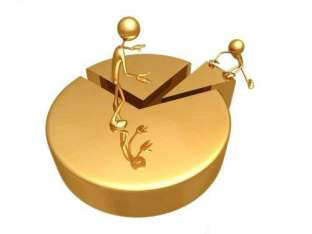 За каждым БЮДЖЕТОМ в соответствии с
законодательством Российской Федерации
закреплены ДОХОДЫ, РАСХОДЫ и источники
финансирования БЮДЖЕТА
Разграничение доходов БЮДЖЕТОВ установлено Налоговым кодексом РФ,
Бюджетным кодексом РФ, региональным законодательством
Разграничение расходов БЮДЖЕТОВ установлено Федеральным законом от
06.10.2003г. № 131-ФЗ «Об общих принципах местного самоуправления в Российской
Федерации», региональным законодательством
Доходы и расходы бюджета
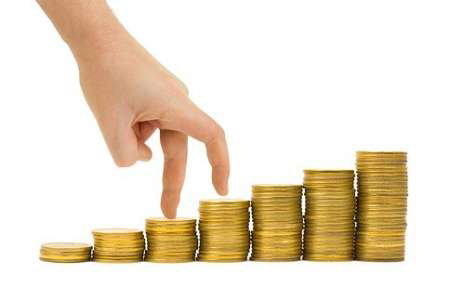 Доходы БЮДЖЕТА составляют собственные
доходы (НАЛОГОВЫЕ и НЕНАЛОГОВЫЕ
ДОХОДЫ) и БЕЗВОЗМЕЗДНЫЕ ПОСТУПЛЕНИЯ
от других бюджетов в виде ДОТАЦИЙ,
СУБСИДИЙ, СУБВЕНЦИЙ и ИНЫХ
МЕЖБЮДЖТНЫХ ТРАНСФЕРТОВ
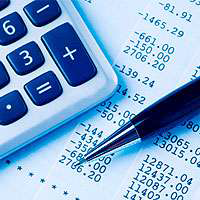 Расходы БЮДЖЕТА включают расходы на
оказание муниципальных услуг, социальное
обеспечение населения, бюджетные инвестиции,
предоставление межбюджетных трансфертов,
обслуживание муниципального долга
Основные параметры бюджета МО «Боханский район»
млн. руб.
Решением Думы МО «Боханский район» от 26.12.2012 г. №271 «О бюджете МО «Боханский район» на 2013 год утверждено:
-доходы в сумме 492,2 млн.руб;
-расходы в сумме 494,8 млн. руб;
-размер дефицита в сумме 2,6 млн.руб(5% утвержденного общего годового объема доходов без учета объема безвозмездных поступлений;
    В окончательной редакции бюджет МО «Боханский район» был утвержден:
Доходы 754,3 млн.руб
Расходы 788,5 млн.руб
Дефицит составил 34,4 млн. руб
2013 
год ,план
Расходные полномочия бюджетов разных уровней
К расходным полномочиям местных
БЮДЖЕТОВ относятся дошкольное
образование, создание условий для
обеспечения жителей услугами
организаций культуры, содержание
автомобильных дорог местного
значения, создание условий для
предоставления транспортных услуг
населению.
К расходным полномочиям и сельских
поселений БЮДЖЕТОВ относятся создание
условий для обеспечения жителей услугами
благоустройства территорий поселений,
содержание автомобильных дорог местного
значения в пределах границ сельских
поселений, содержание мест захоронения,
организация в границах поселений
водоснабжения населения, водоотведение и
прочие мероприятия по благоустройству
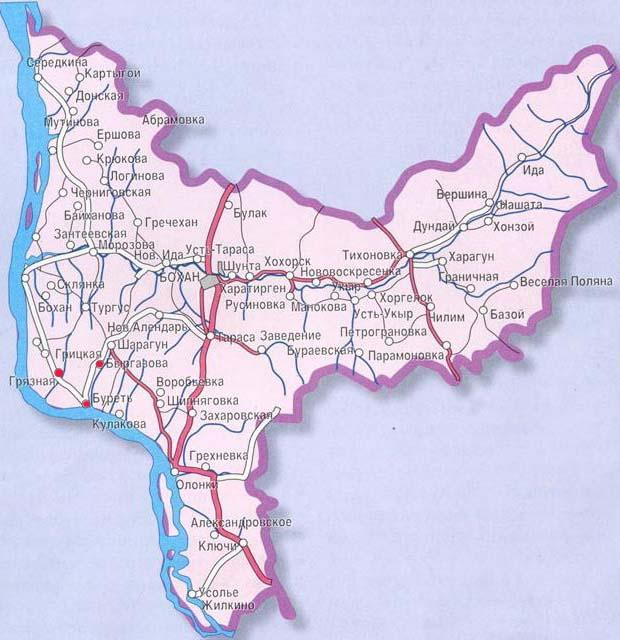 Основные параметры бюджета МО «Боханский район»
Млн.руб.
Безвозмездные поступления
В 2013 году из бюджета Иркутской области в 2013 году и на
плановый период 2014-2015 годы в бюджет муниципального образования «Боханский район» для осуществления полномочий по вопросам
местного значения и осуществления государственных полномочий
будут перечислены: дотации, субвенции, субсидии и иные
межбюджетные трансферты.
Налоговые и неналоговые доходы(собственные)
Наибольший удельный вес в структуре налоговых доходов в 2013 году составили: налог на доходы физических лиц – 43,0 млн.руб(62,3%), налог на совокупный доход – 11,4 млн. руб(16,5%), штрафы санкции, возмещение ущерба – 5,4 млн. руб(7,8%), прочие доходы – 9,3 млн.руб(8,7%)
749,6 млн.руб
Основные параметры бюджета
Расходы
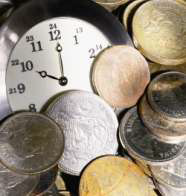 Объем РАСХОДОВ местного бюджета за
2013 год составил 772,2 млн. руб.
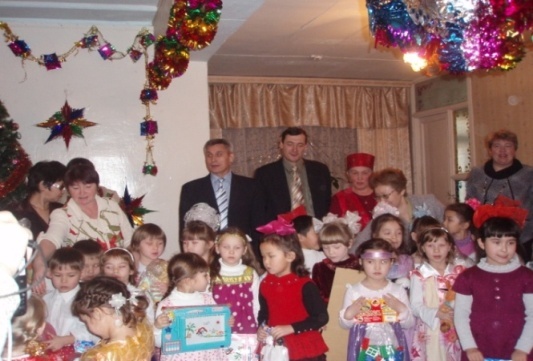 Приоритетные направления расходов бюджета МО «Боханский район»- образование, культура, социальная
политика, физическая культура и спорт, жилищно-коммунальное хозяйство
в том числе на расходы:
Образование – 606,2 млн.руб;
Культура – 15,1 млн.руб;
Социальная политика – 22,1 млн.руб.
Физическая культура и спорт – 25,9 млн. руб.
ЖКХ – 47,6 млн. руб.
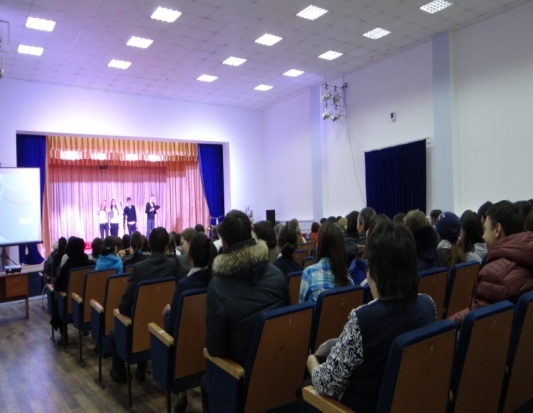 Реализация районных целевых программ
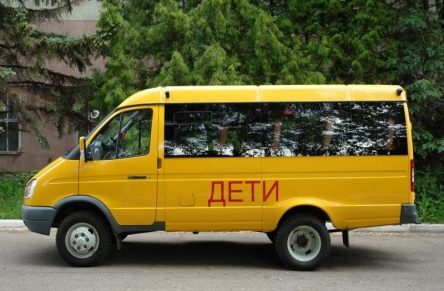 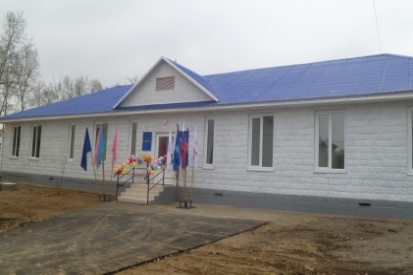 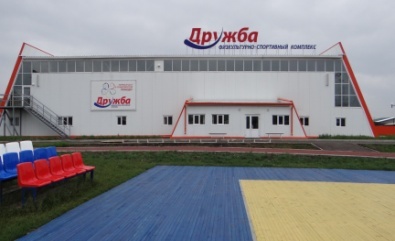 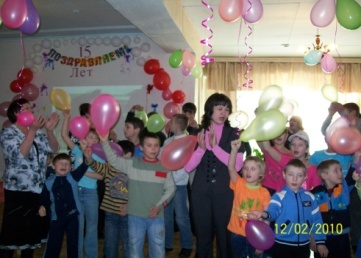 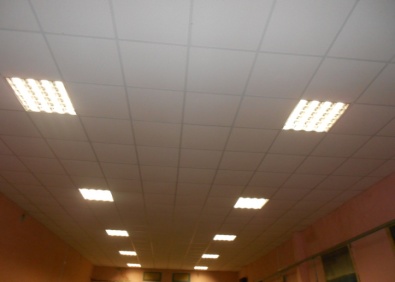 Решением о бюджете МО «Боханский район» на 2013 год утверждено финансирование 28 муниципальных целевых программ с общим объемом финансирования 50,7 млн. руб
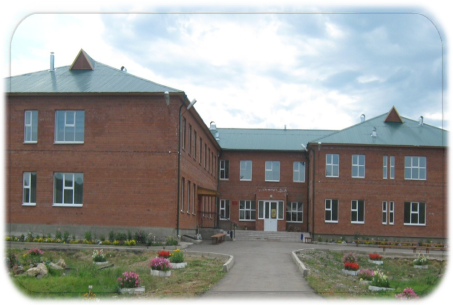 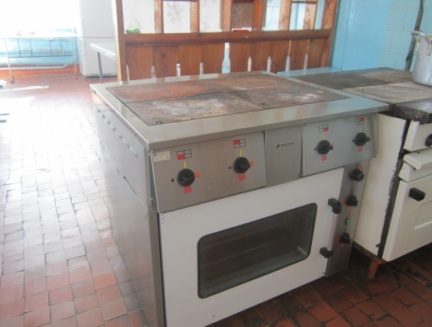 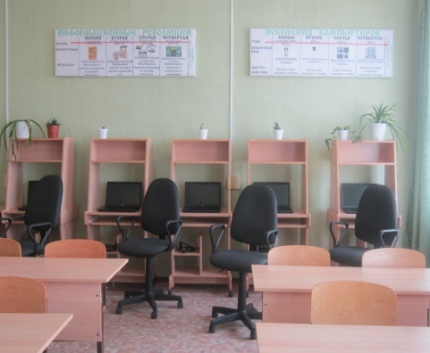 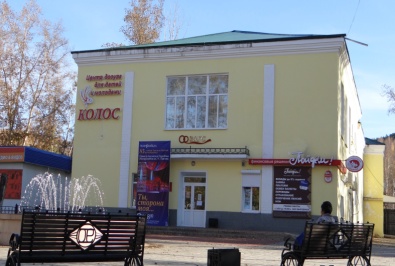 Заключение
Брошюра подготовлена: Финансовым управлением администрации муниципального образования «Боханский район» расположенного по адресу: Иркутская область, Боханский район, п. Бохан, улица Ленина 83, тел. 8(39538)25157, эл. Адрес  fin43@gfu.ru